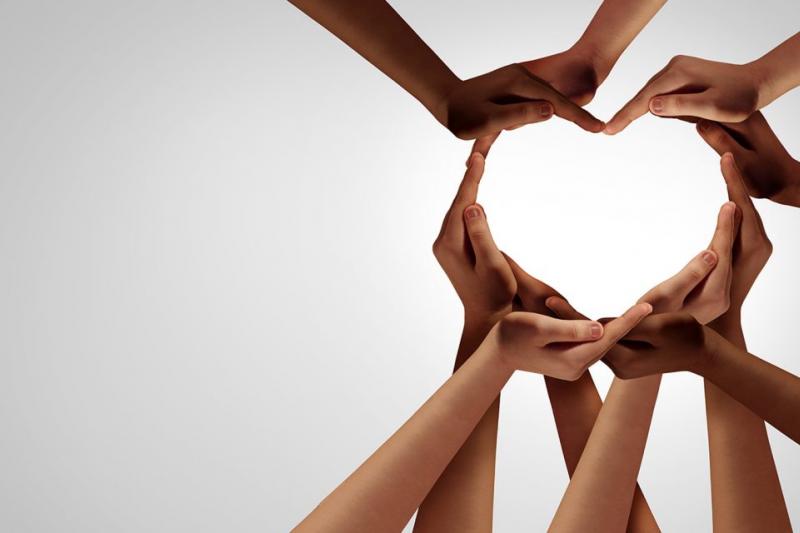 What Every Joint Can Supply!
Ephesians 
4:16
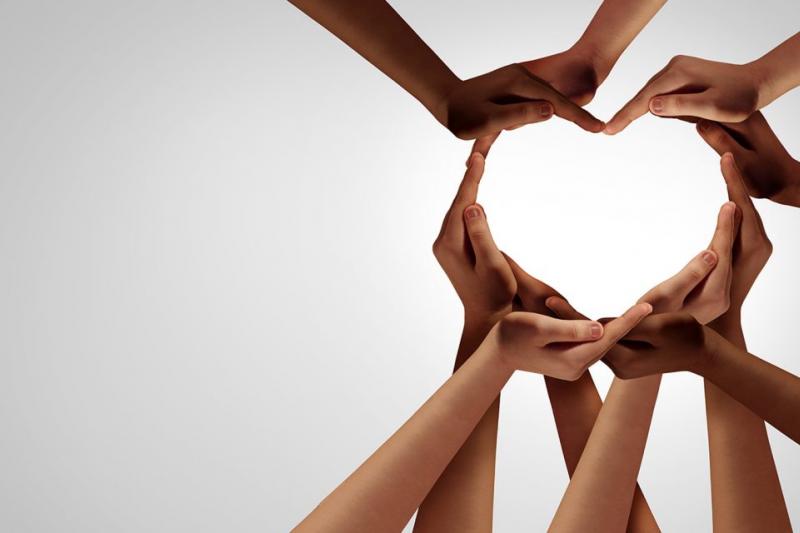 Different roles & functions to bring unity  & growth.
These Gifts are to equip the saints for the work of service.
God wants you to grow!
No growth= immature & unstable!
Ephesians 
4:11-16
“until we all attain to the unity of the faith and the knowledge of the Son of God, to mature manhood, and to the measure of the stature of the fullness of Christ” (13).
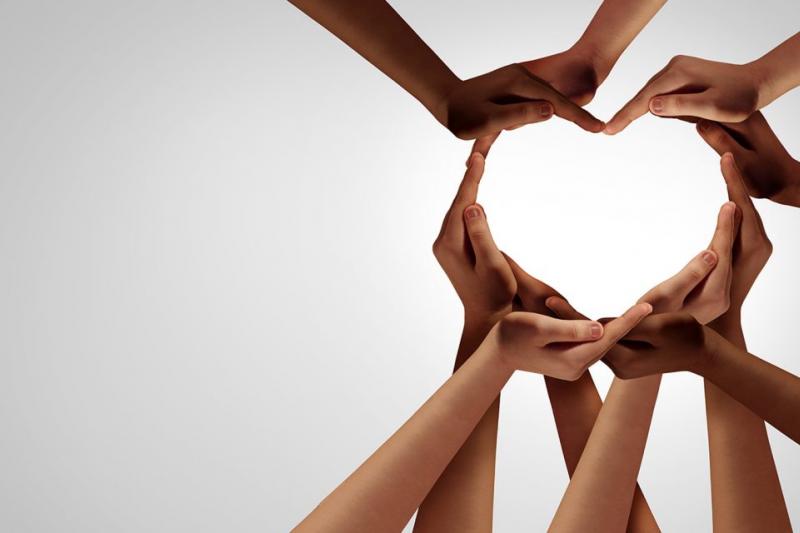 For God. Mk 12:30

For Jesus. John 14:15

For the Truth.             Prov. 23:23

For one another.         John 13:34-35
LOVE
What Every Joint Supplies!
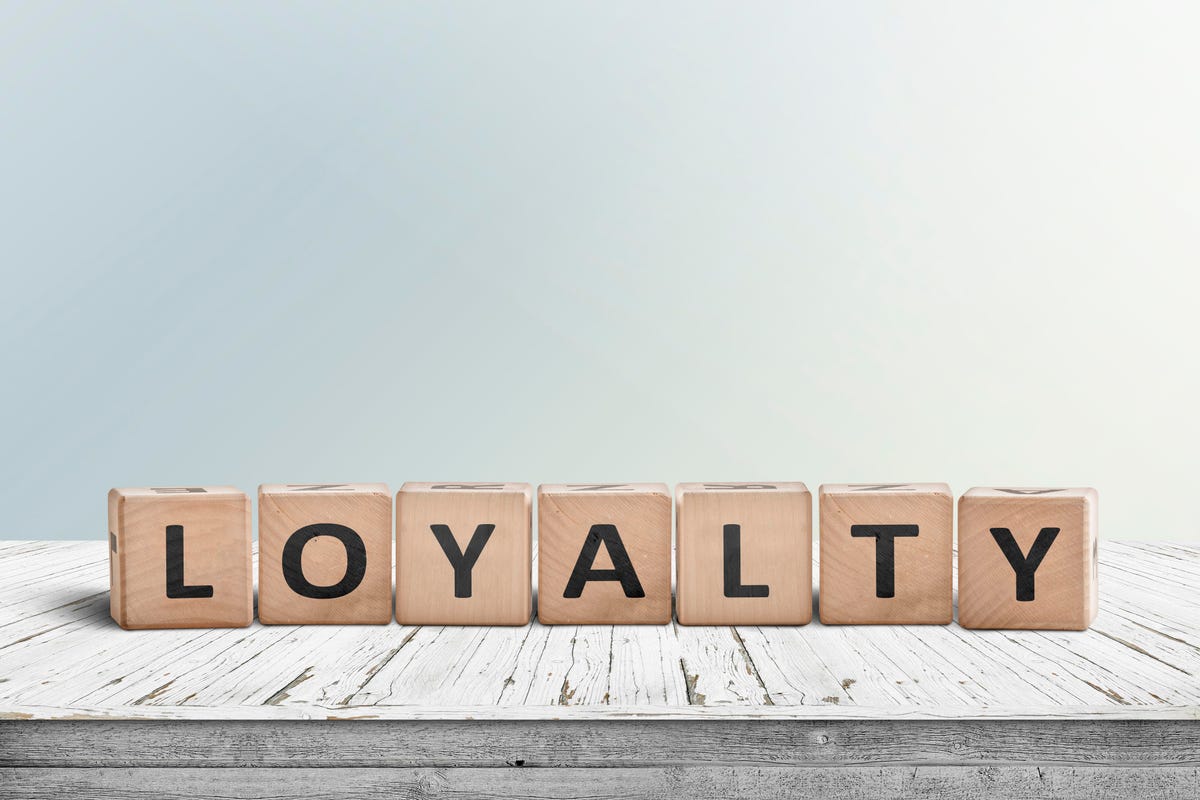 In Attitude. Rev. 3:15-16
In Attendance. Heb. 10:25-27
In Stewardship. Eph. 4:16
What Every Joint Supplies!
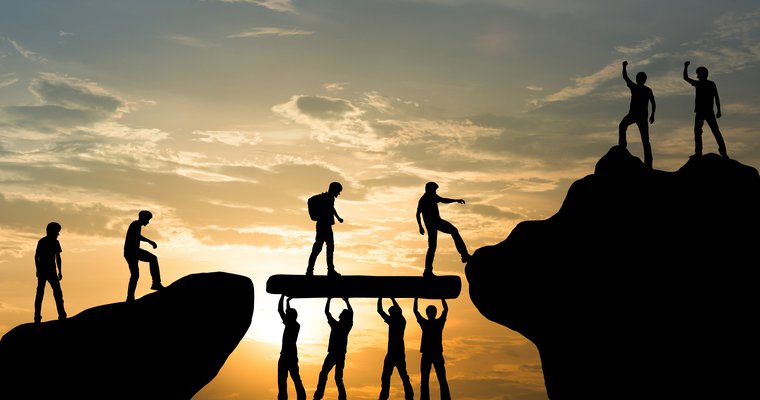 By works our faith is made perfect. James 2:14-26
Labor to save souls. John 4:34-36
People was responsible to rebuild the walls. Neh. 4:1-3
We must be faithful even          when we don’t understand.
Laboring
What Every Joint Supplies!
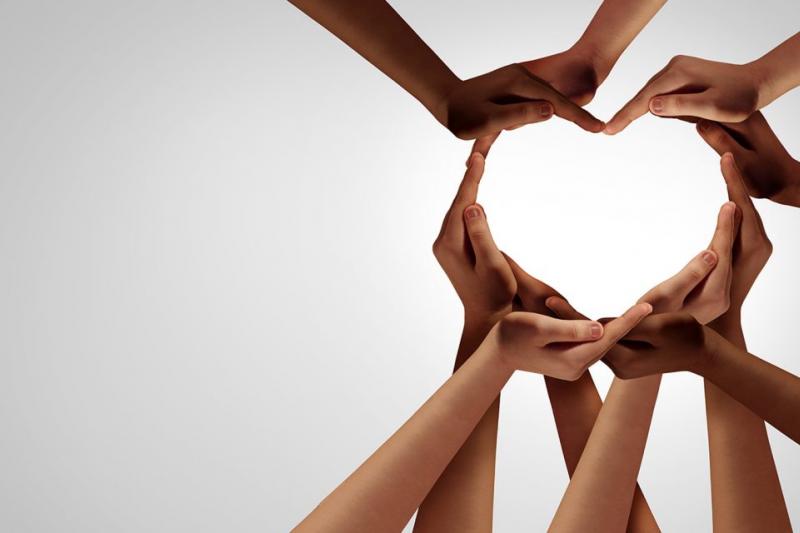 LOVE
What Every Joint Can Supply!
LOYALTY
LABOR
Ephesians 4:16